Quota International of Fort Lauderdale
The Chatterbox – May 2017
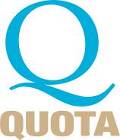 WE
SHARE
Quota International of Fort Lauderdale
The Chatterbox – July 2019
2018 – 2019
BOARD OF DIRECTORS
President, Sheila Morris
Cell Phone: (954) 614-6550
Email: samatwm@aol.com
 
Vice President, Emily McCrater
Cell Phone: (954) 400-9687
Email: ekmnfla2@aol.com
 
Secretary, Dorothy Seibert
Cell Phone: (216) 246-3952
Email: dorothyseibert@comcast.net
 
Treasurer, Carol Zeber
Home Phone: (954) 771-8997
Email: ckzeber@icloud.com
 
Director, Kim Brodsky
Cell Phone: (954) 695-9784
Email: kabrodsky@yahoo.com
  
Director, Laura Capolino
Cell Phone: (973) 634-4114
Email: laucapolino@gmail.com
  



WEBSITE
qifortlauderdale.com

 
FACEBOOK
facebook.com/QuotaInternationalOfFortLauderdale
No
Issue in
July
Chatterbox – June 2019
1